CHỦ ĐỀ 2
PHÉP CỘNG, PHÉP TRỪ TRONG PHẠM VI 20
BÀI 9
BÀI TOÁN VỀ THÊM BỚT MỘT SỐ ĐƠN VỊ
Khám phá
Giải bài toán về thêm một số đơn vị
Bài toán: Trên khay có 8 quả trứng, Mai cho thêm 2 quả trứng. Hỏi có tất cả bao nhiêu quả trứng?
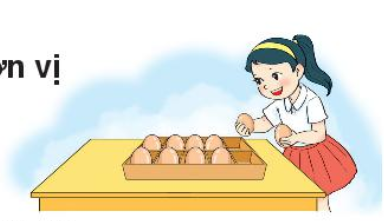 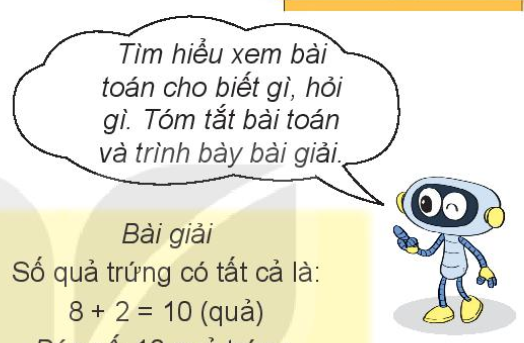 Tóm tắt:
Có          : 8 quả trứng
Thêm     : 2 quả trứng
Có tất cả: … quả trứng?
Bài giải
Số quả trứng có tất cả là:
8 + 2 = 10 (quả)
Đáp số: 10 quả trứng.
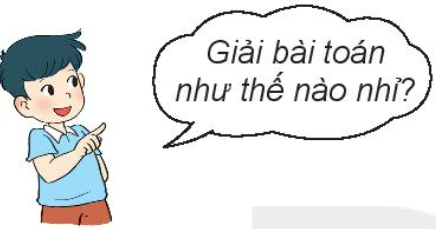 Hoạt động
Lọ hoa có 9 bông hoa, Việt cắm thêm 6 bông hoa. Hỏi lọ hoa có tất cả bao nhiêu bông hoa?
1
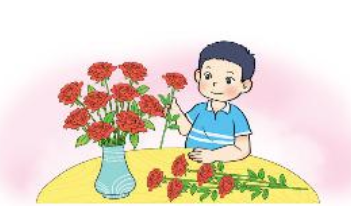 ?
?
?
+            =
Tóm tắt
Có          :       bông hoa
Thêm     :       bông hoa
Có tất cả: … bông hoa?
Bài giải
Số bông hoa có tất cả là:
                              (bông)
Đáp số:      bông hoa.
9
?
6
?
9
6
15
15
?
Có 8 bạn đang chơi kéo co, có thêm 4 bạn chạy đến cùng chơi. Hỏi lúc đó có tất cả bao nhiêu bạn chơi kéo co?
2
?
?
?
?
Tóm tắt
Có          :       bạn
Thêm     :       bạn
Có tất cả: … bạn?
Bài giải
Số bạn chơi kéo co có tất cả là:
                                (bạn)
Đáp số:        bạn.
8
?
?
4
8
+
4
12
=
?
?
12